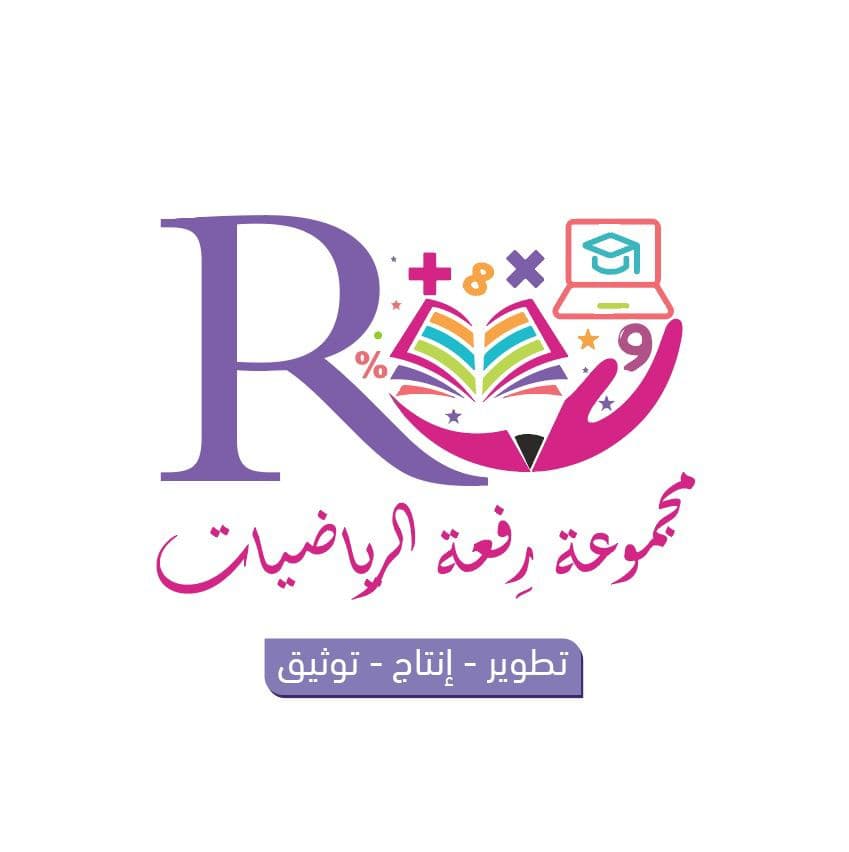 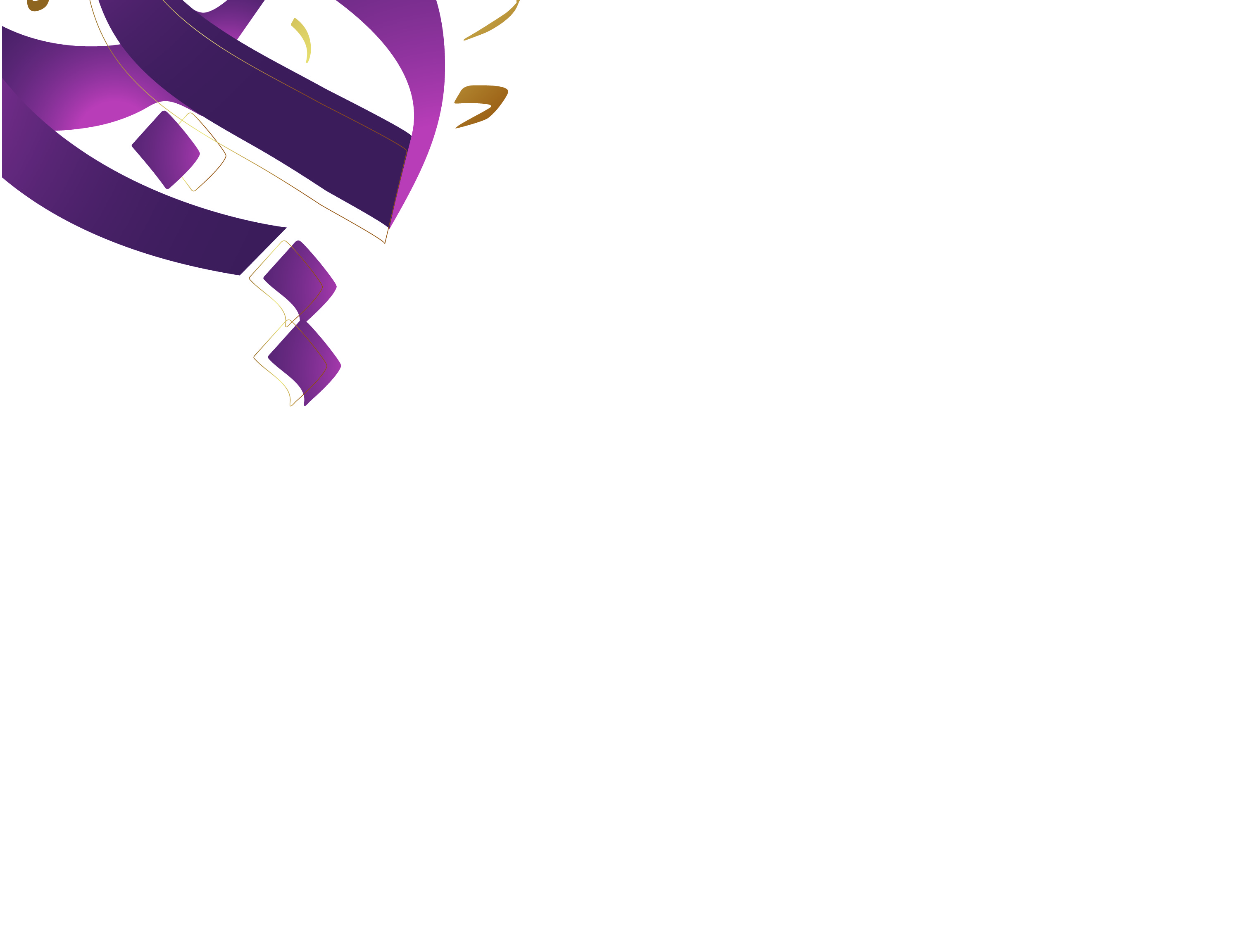 سلسلة عروض رفعة الرياضيات
للصف الخامس الابتدائي
الفصل الدراسي الثاني
تأليف وإعداد : هبة المزيد                                                              
 مراجعة: أمل العنزي
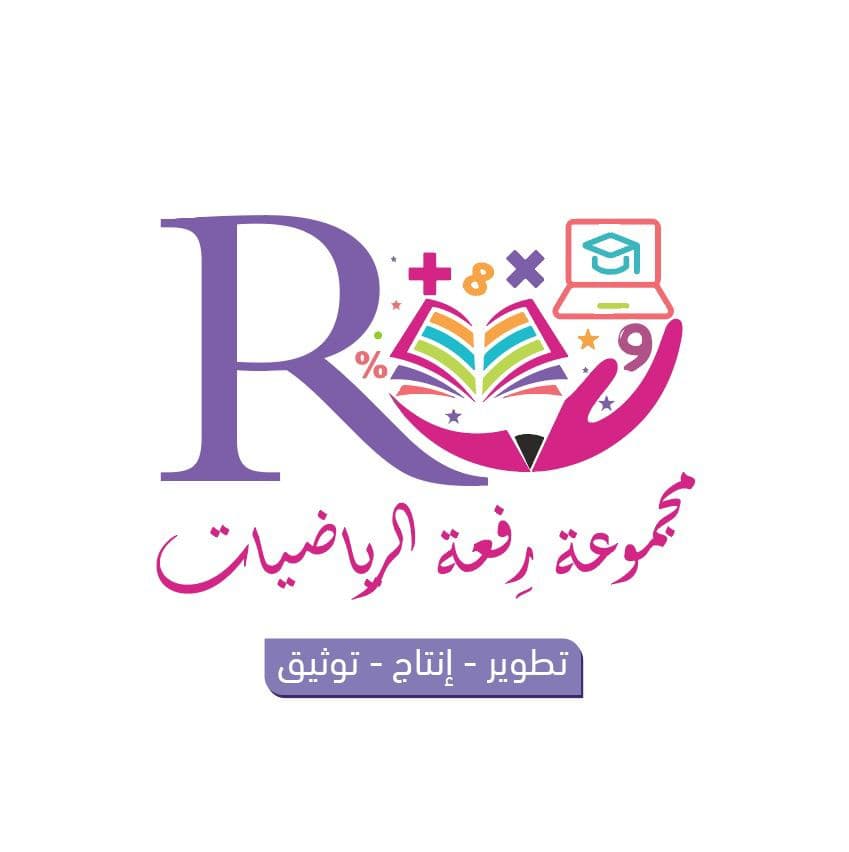 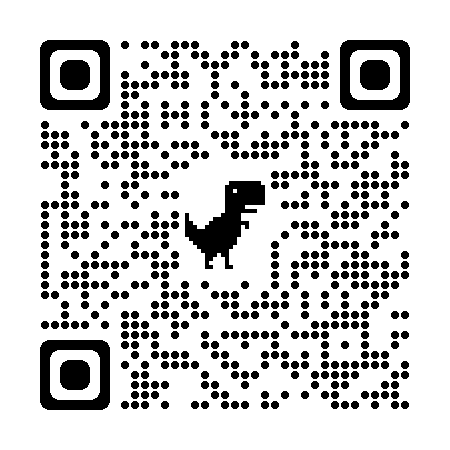 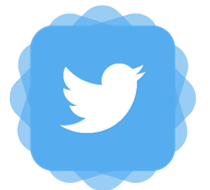 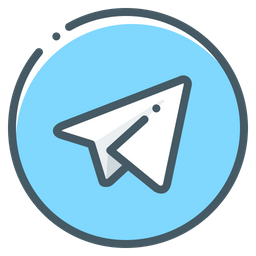 https://t.me/hebamaz
https://twitter.com/hebamath2013
1
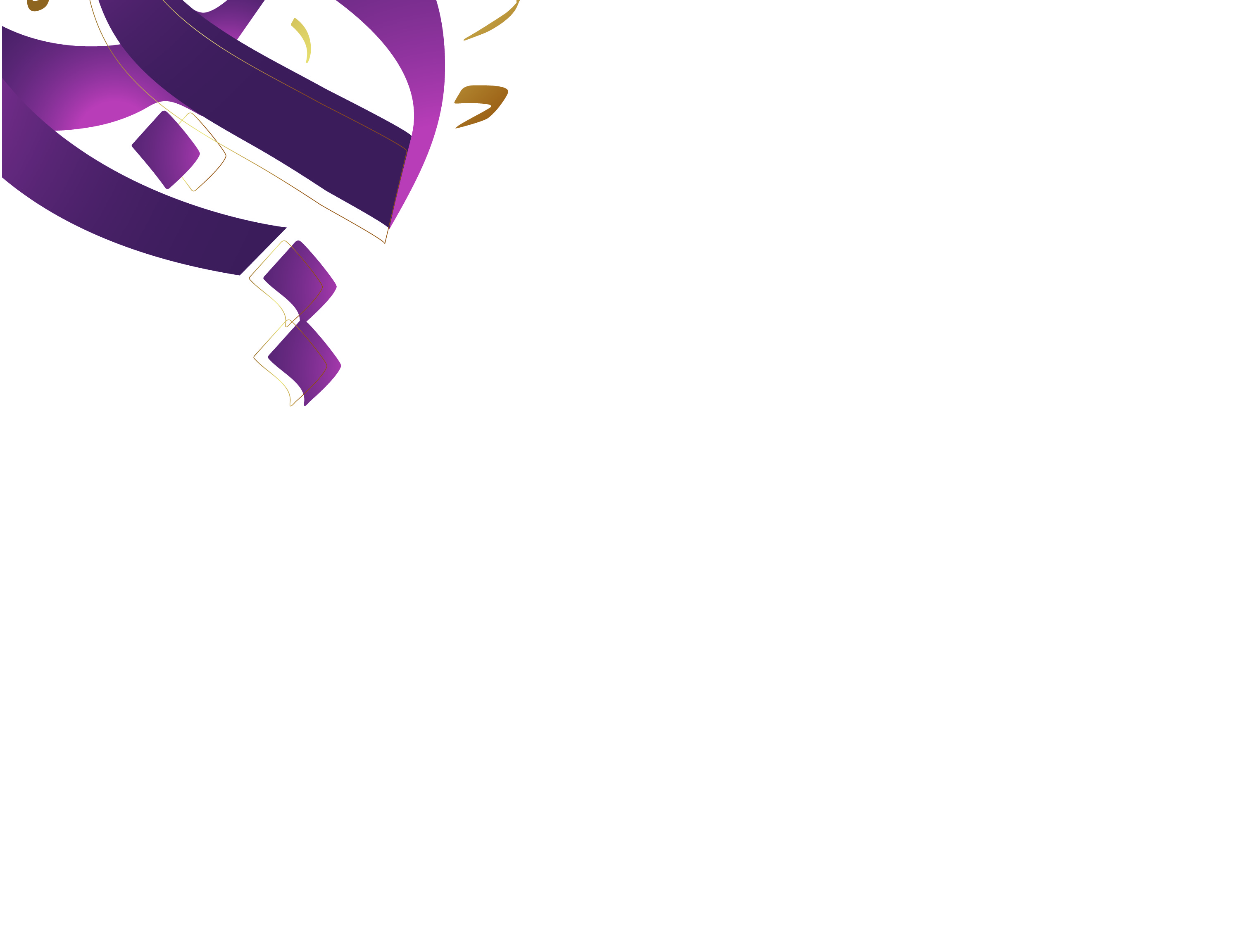 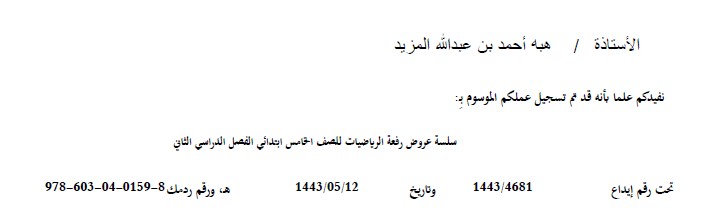 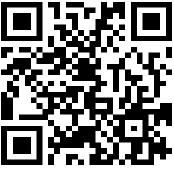 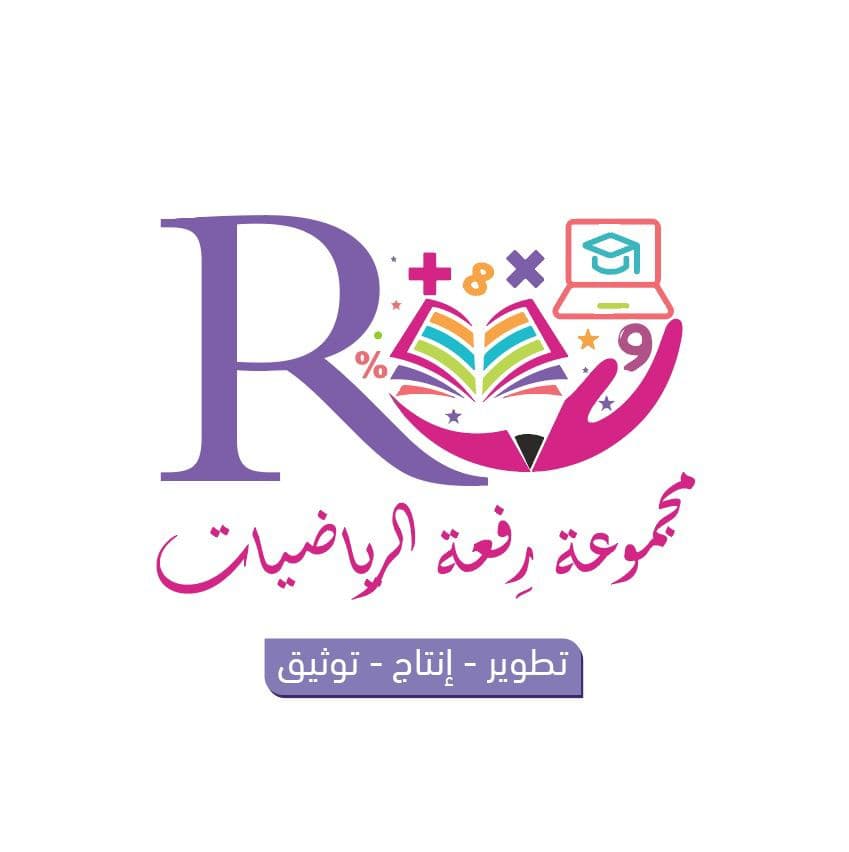 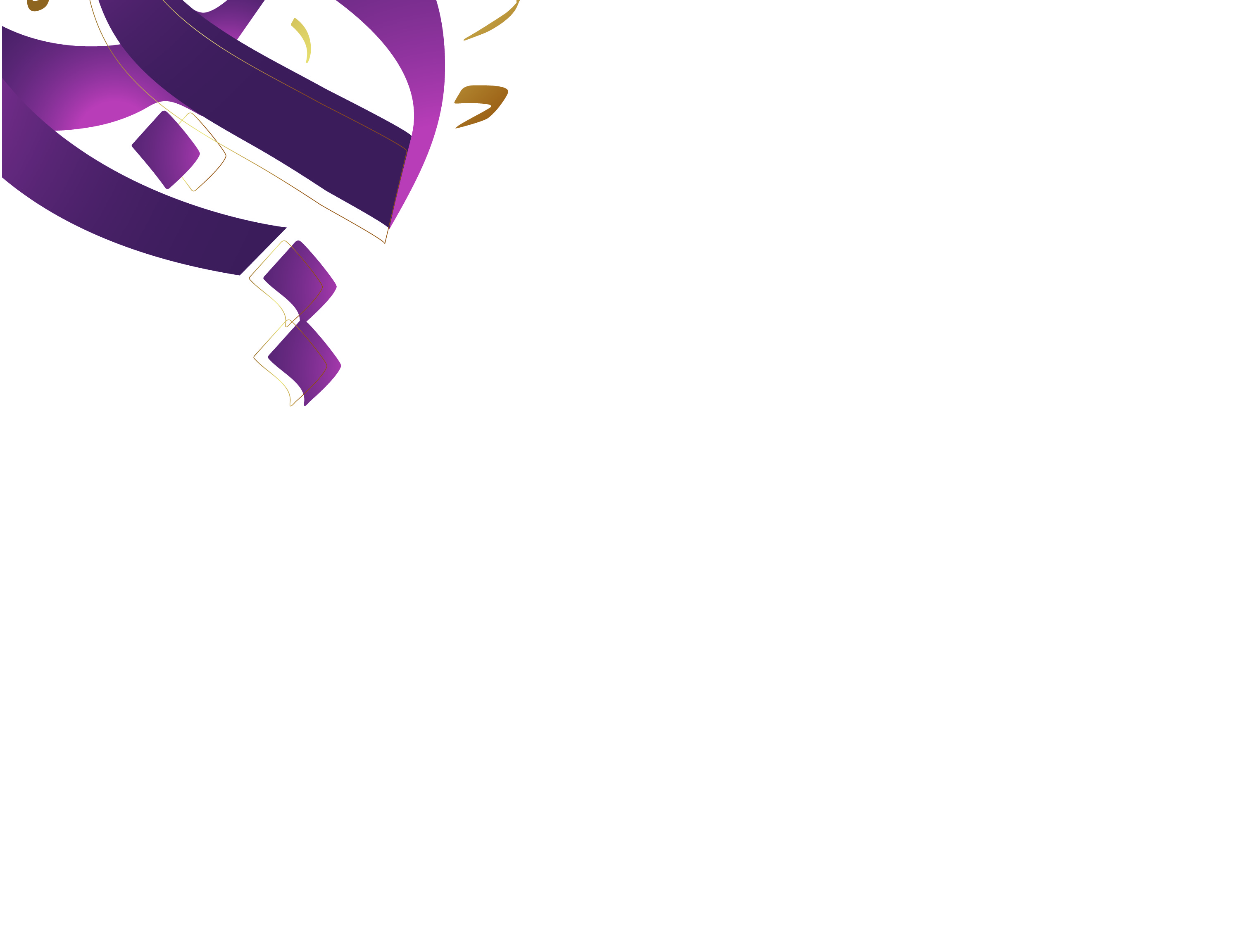 الفصل الخامس
العبارات الجبرية والمعادلات
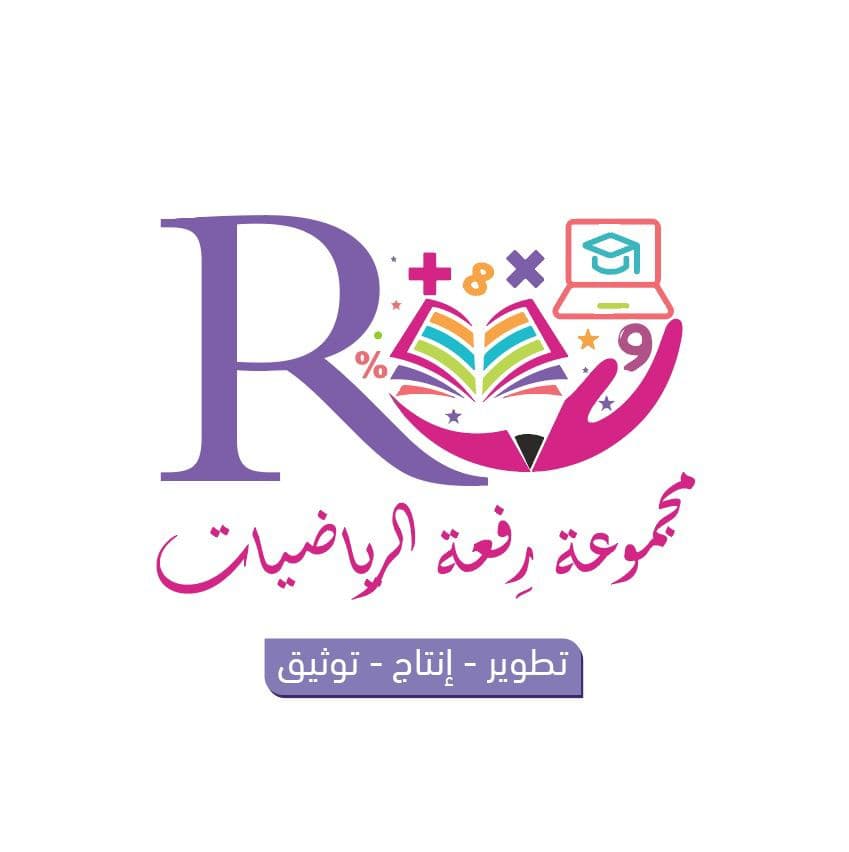 تأليف وإعداد : هبة المزيد                                                              
 مراجعة: أمل العنزي
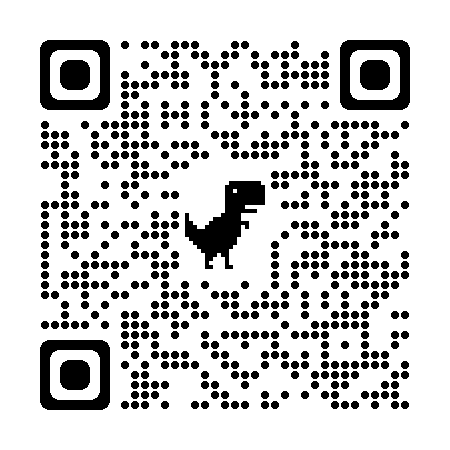 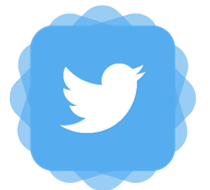 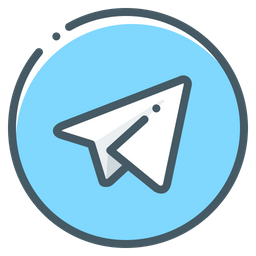 https://t.me/hebamaz
https://twitter.com/hebamath2013
3
صفحة 1
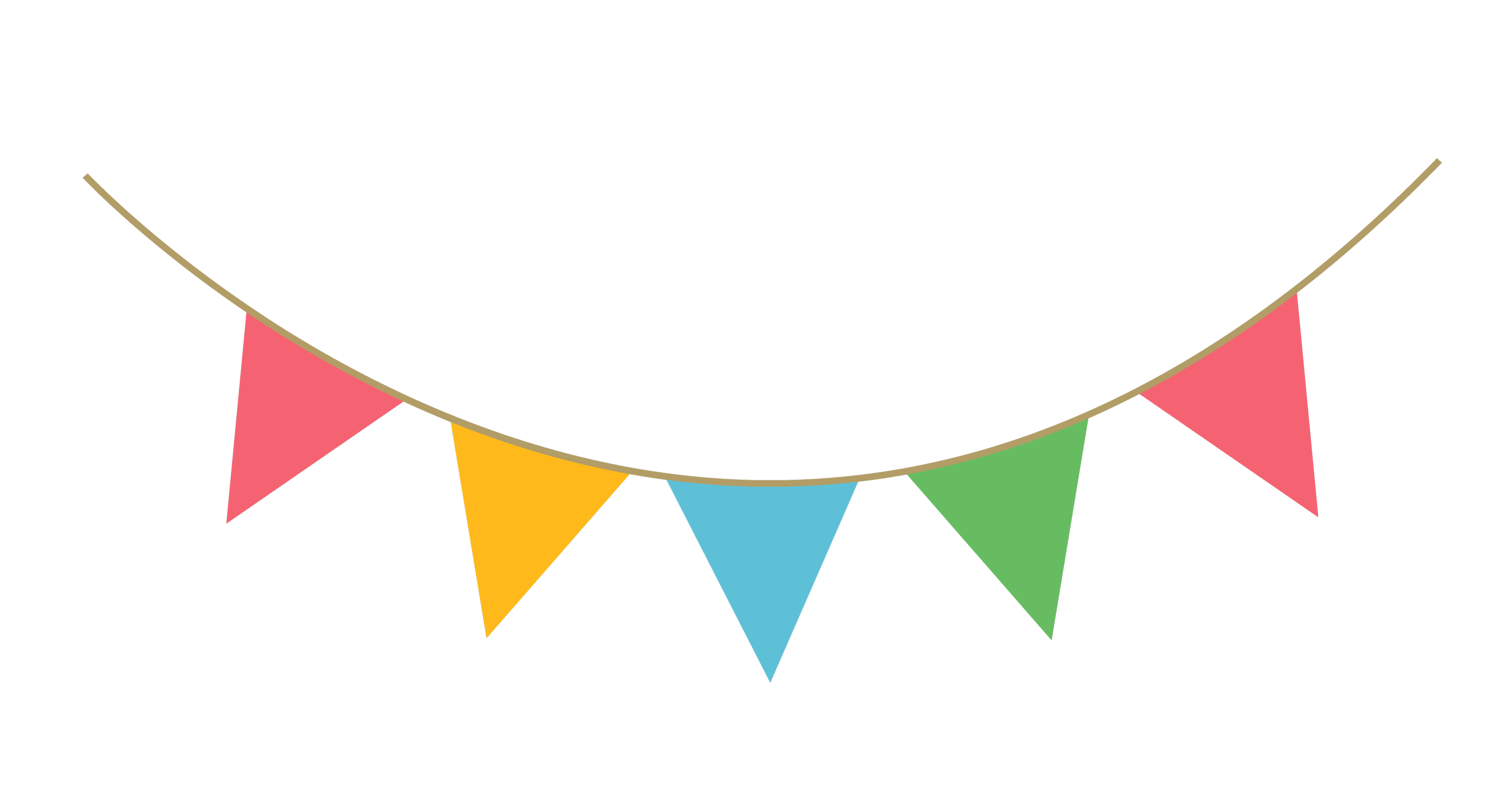 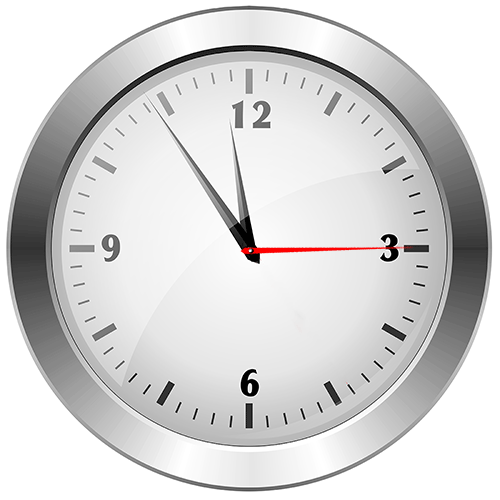 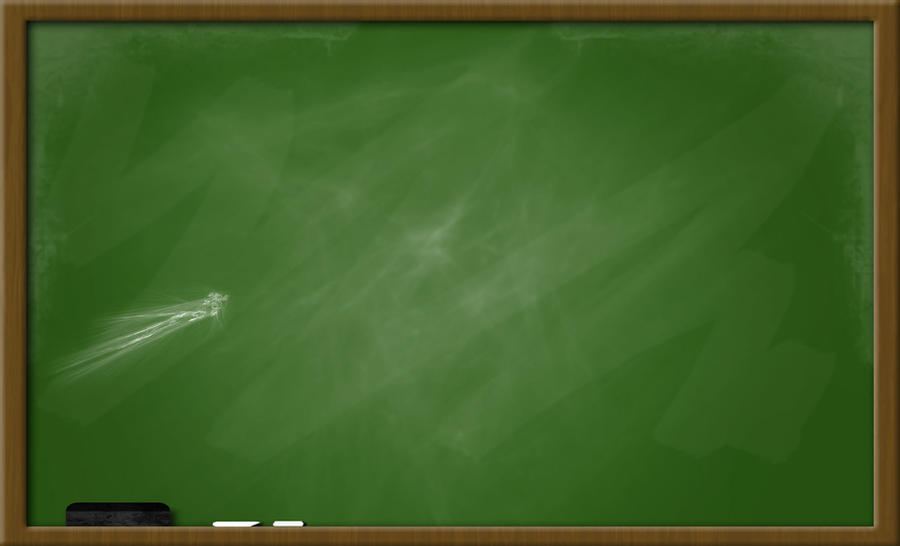 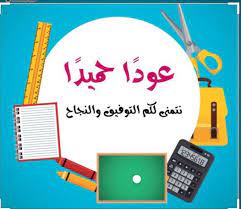 موضوع الدرس: تهيئة الفصل الخامس
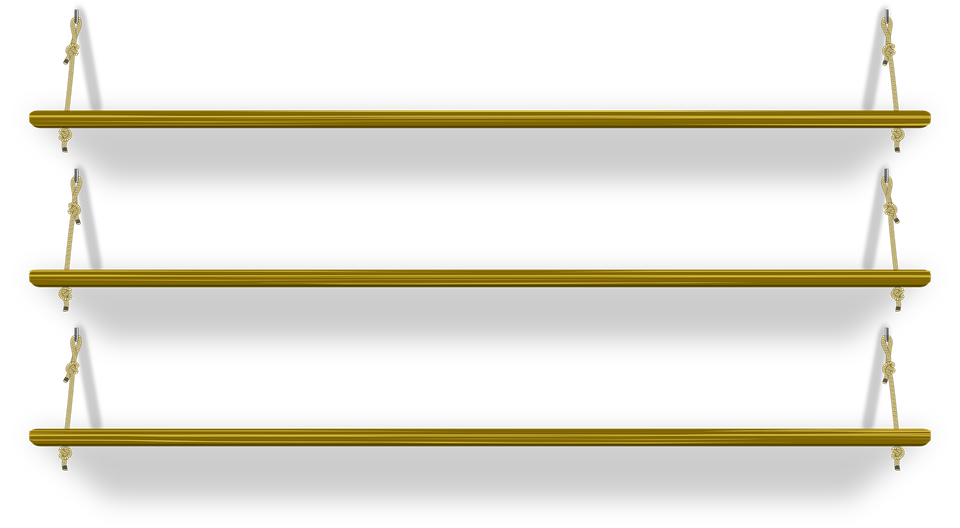 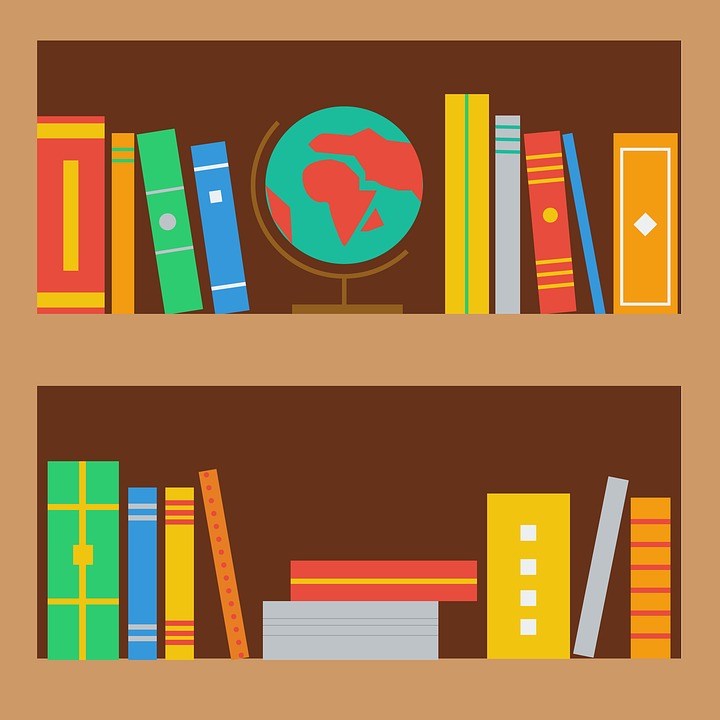 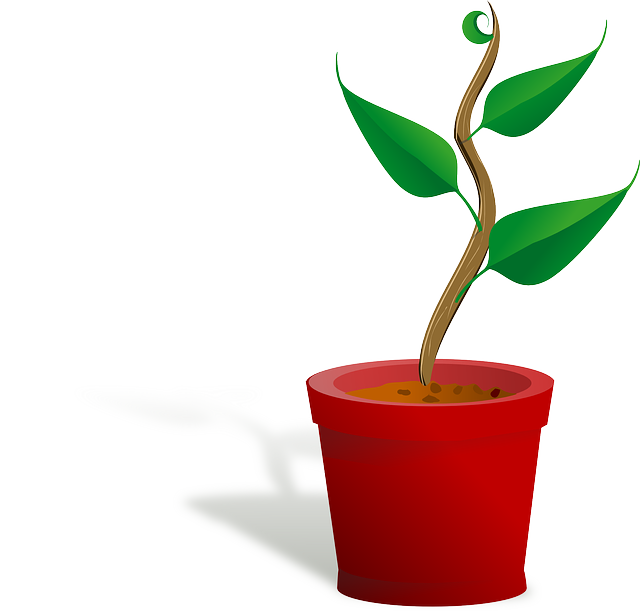 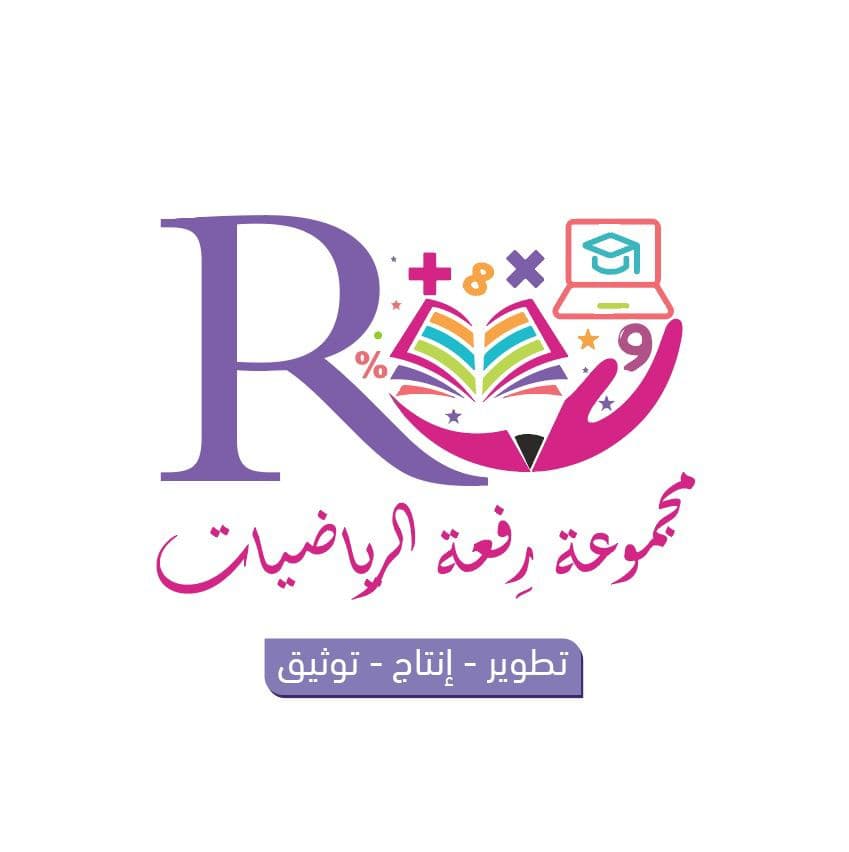 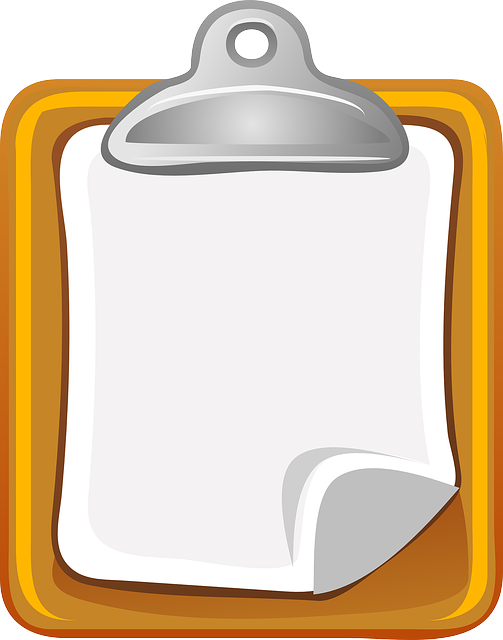 سجل الحضور
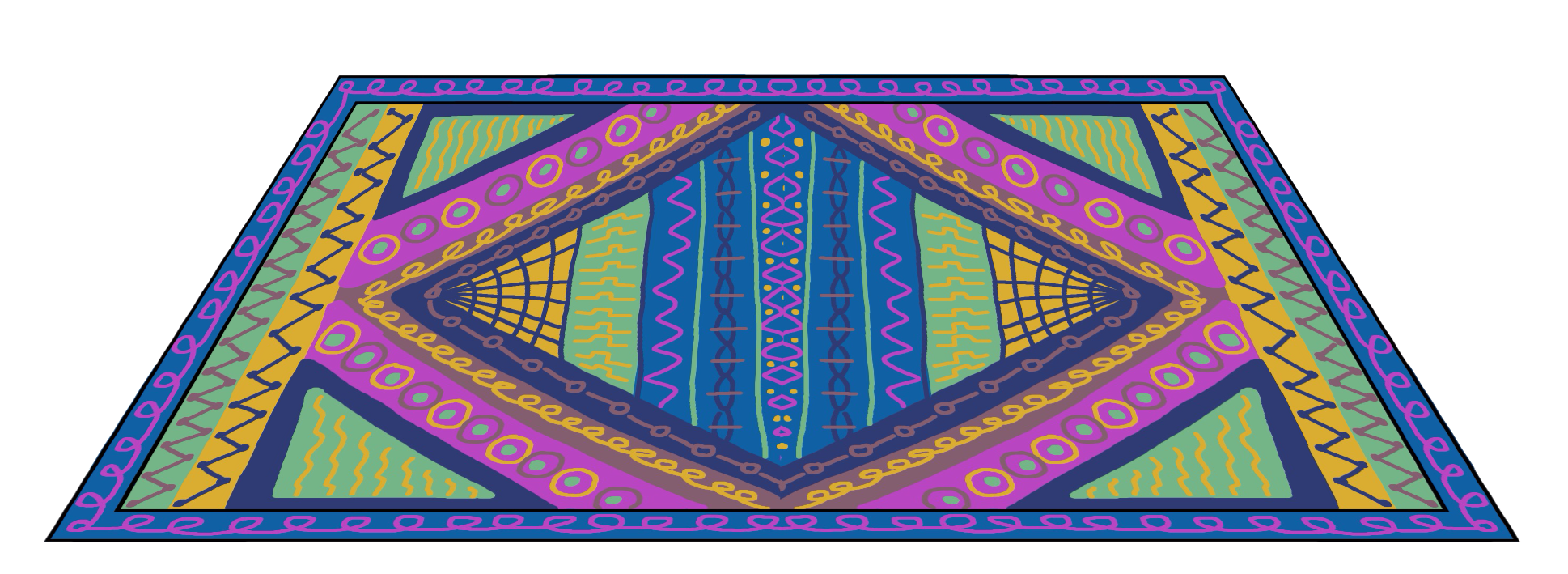 4
صفحة 2
القوانين الصفية
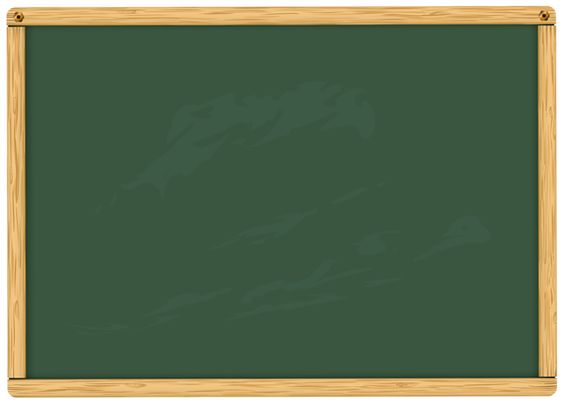 عدم مقاطعة المعلمة عندما تتحدث
عدم فتح المايك
 بدون إذن
احترام المعلمة والزميلات
احترام موعد الحصص
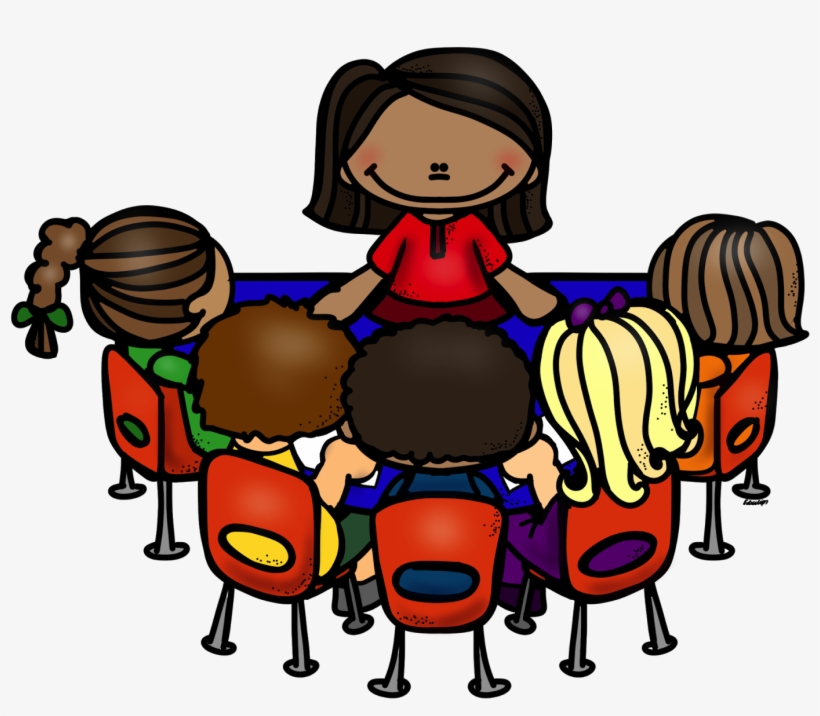 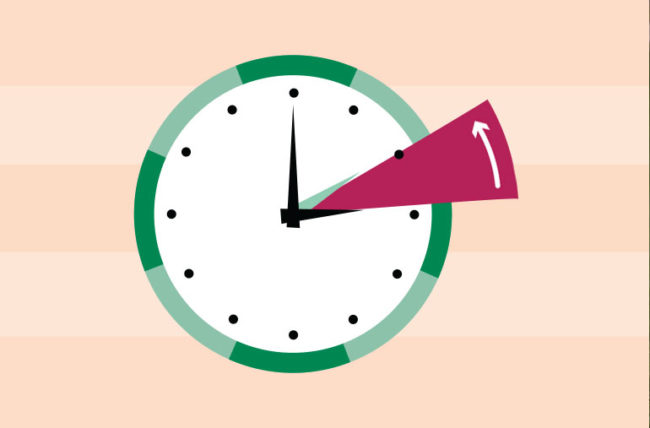 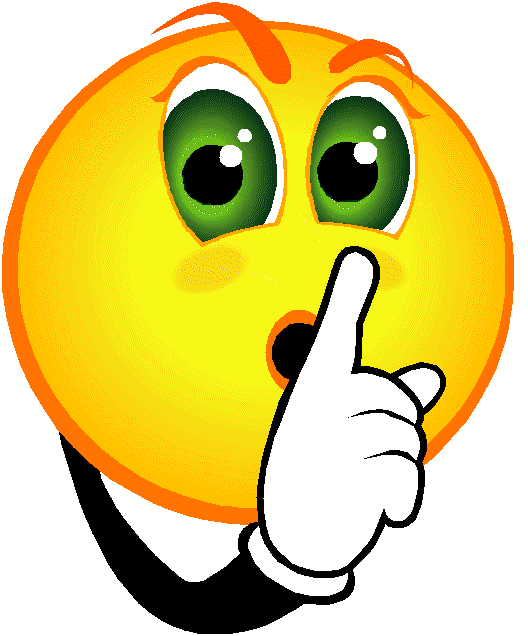 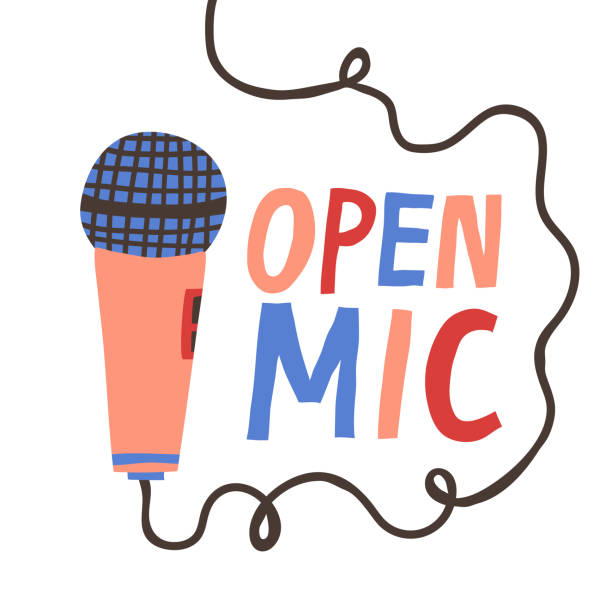 إحضار الكتاب والقلم 
استعدادا للحصة
التركيز مع الشرح
الاهتمام بالواجبات
رفع اليد عند الإجابة
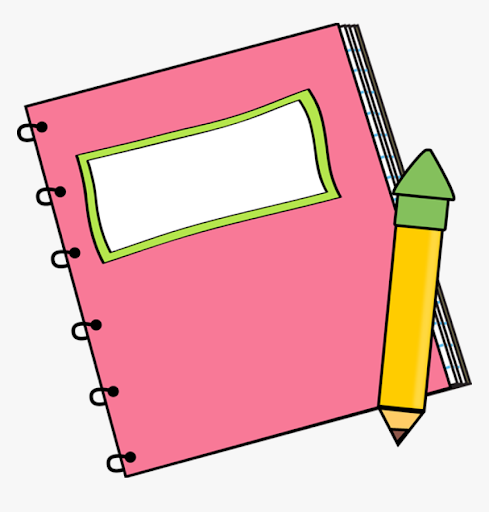 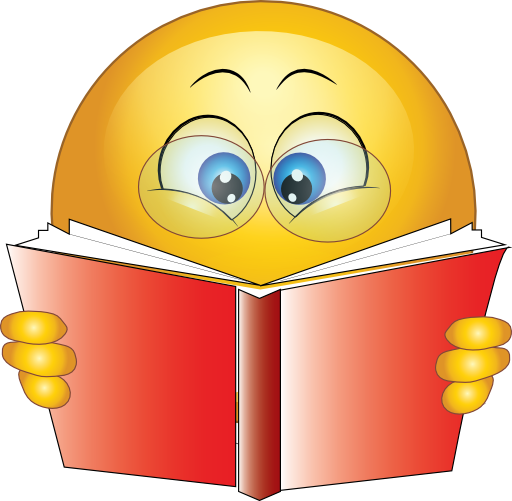 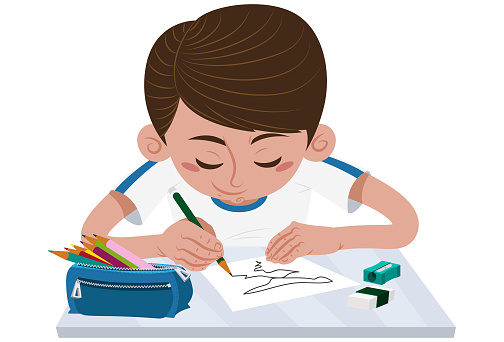 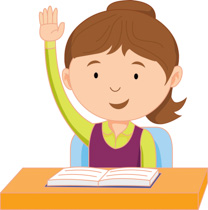 5
صفحة 3
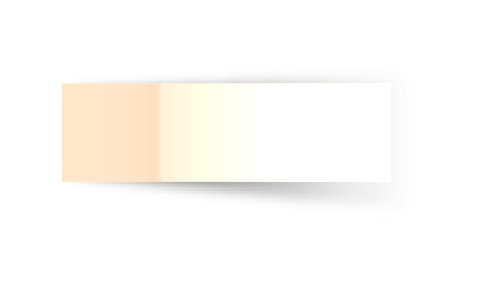 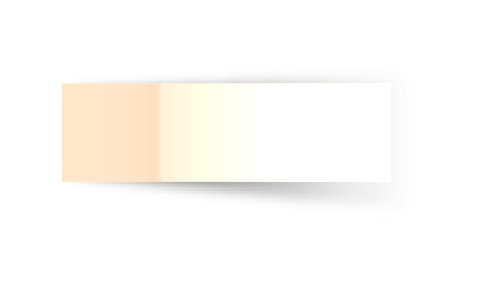 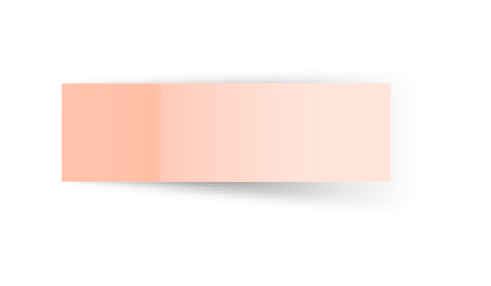 مراجعة الواجب
فكرة الدرس
تشويقة
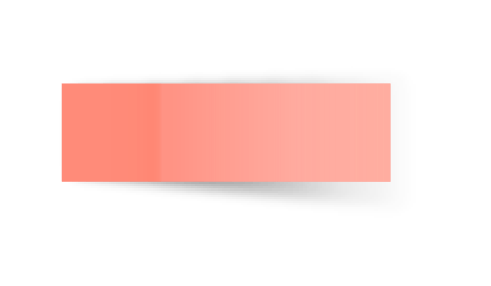 أمثلة
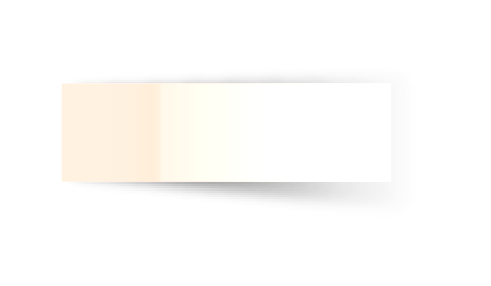 تدريبات
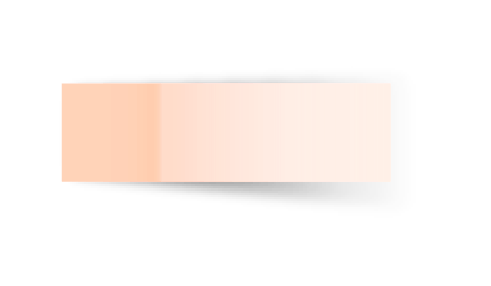 المفردات
محتويات 
درس اليوم
صفحة 4
فكرة الفصل
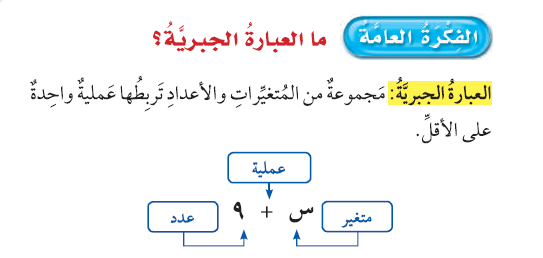 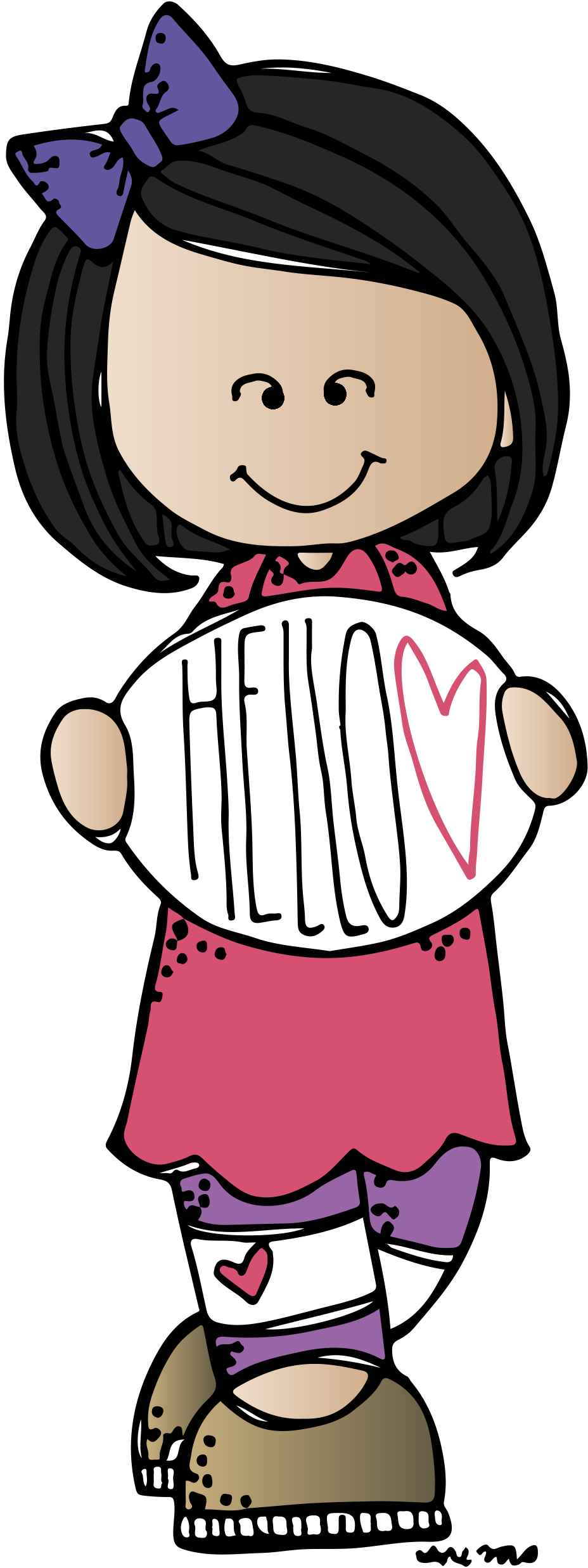 7
صفحة 5
مثــــال
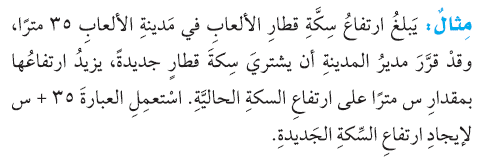 صفحة 6
ماذا أتعلم في هذا الفصل
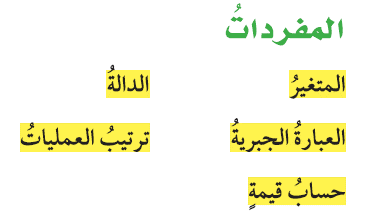 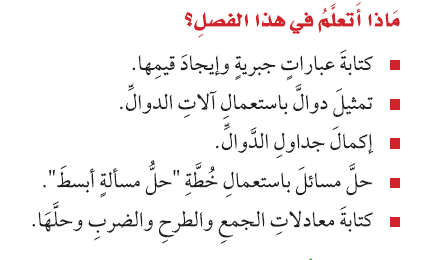 صفحة 7
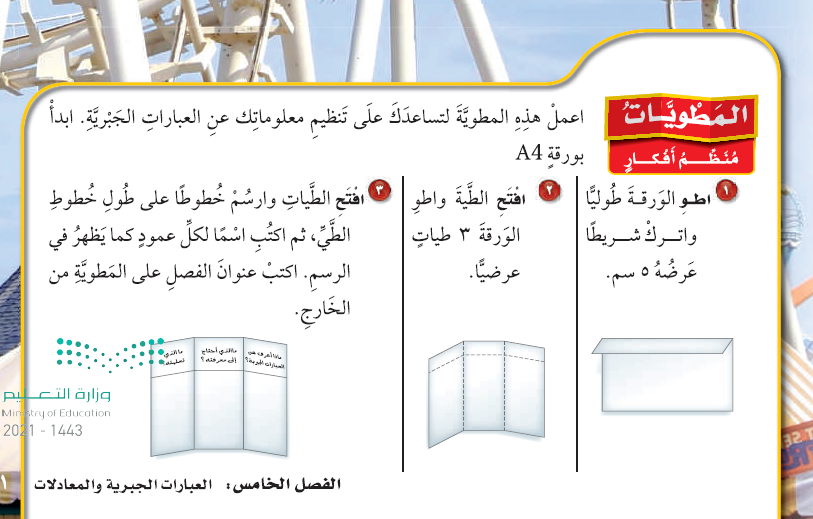 صفحة 8
التهــيئة
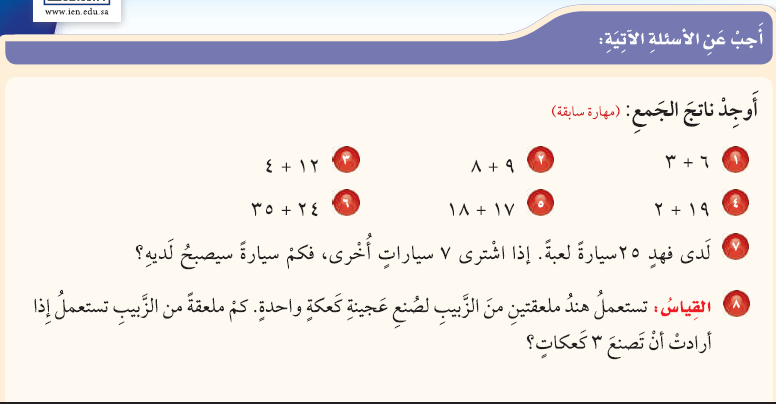 صفحة 9
التهــيئة
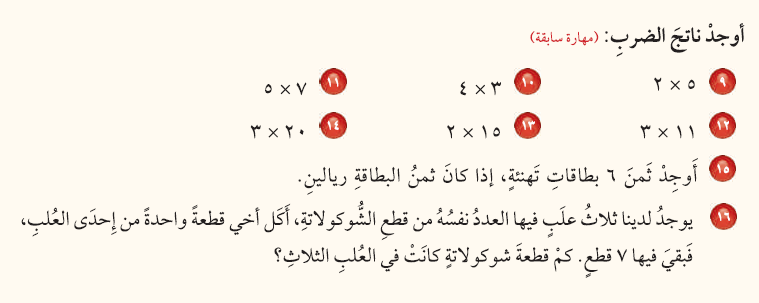 صفحة 10
التهــيئة
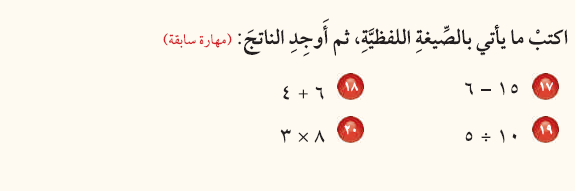 صفحة 11